স্বাগতম
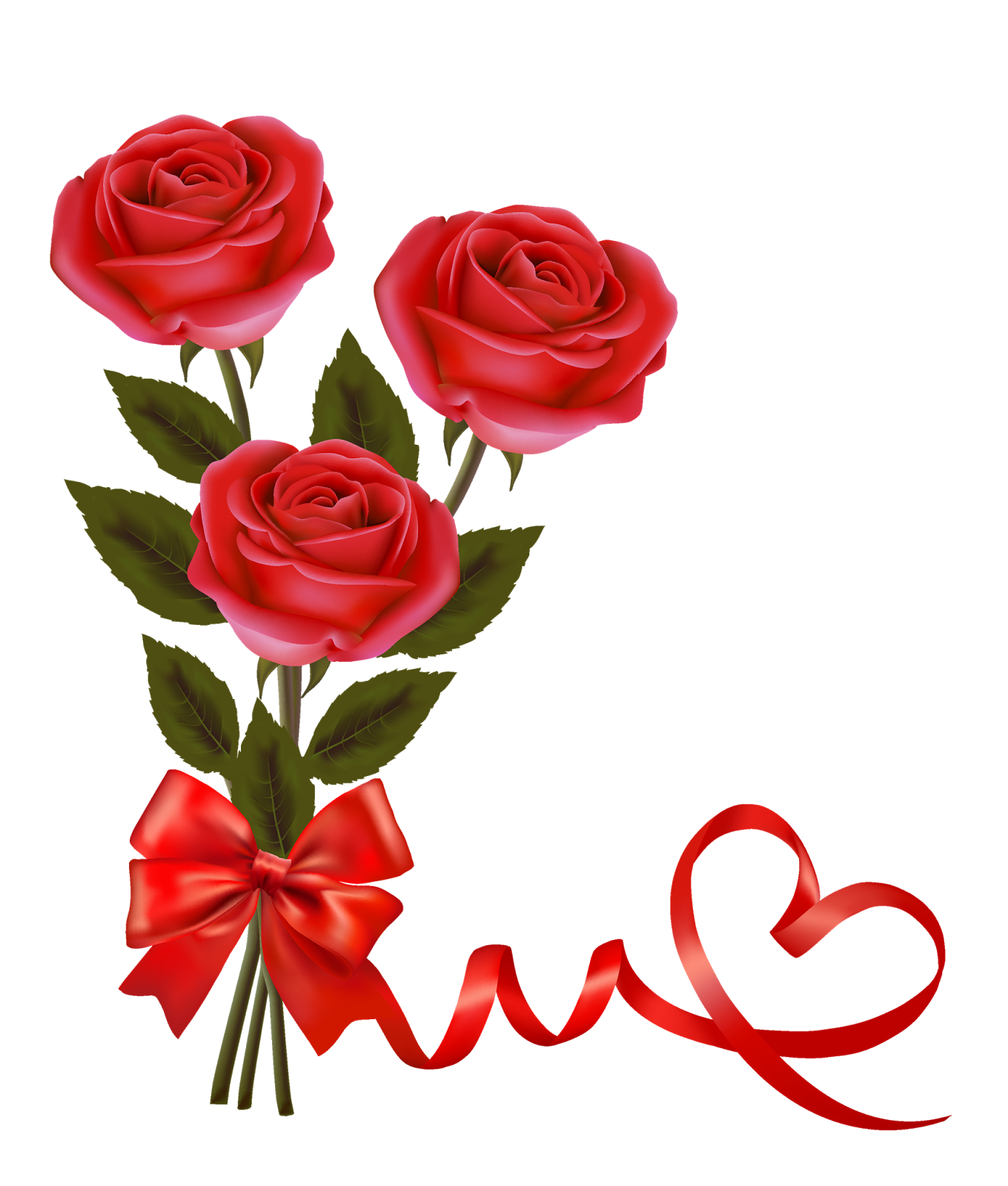 শিক্ষক পরিচিতি
সরদার আবু সালেহ মুহাম্মদ রেজাউল করিম
সহকারি অধ্যাপক,গণিত
জাহাংগীরপুর সরকারি কলেজ,মহাদেবপুর,নওগাঁ।
মোবাইল নং ০১৭৫৮-৬৬১২৪১
ই-মেইলঃ smreza21@gmail.com
পাঠ পরিচিতি
শ্রেণিঃ একাদশ
বিষয়ঃ উচ্চতর গণিত
অধ্যায়ঃ ১ম
আজকের পাঠঃ ম্যাট্রিক্স
সময়ঃ ৪৫ মিনিট
শিখনফল
ম্যাট্রিক্স কী তা বলতে পারবে;
ম্যাট্রিক্স এর ভুক্তি কী তা লিখতে পারবে।
ম্যাট্রিক্স এর প্রকারভেদ বর্ণনা করতে পারবে।
ম্যাট্রিক্স এর প্রকারভেদ সম্পর্কিত সমস্যার সমাধান করতে পারবে।
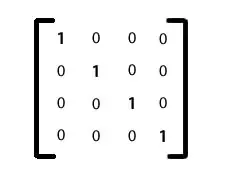 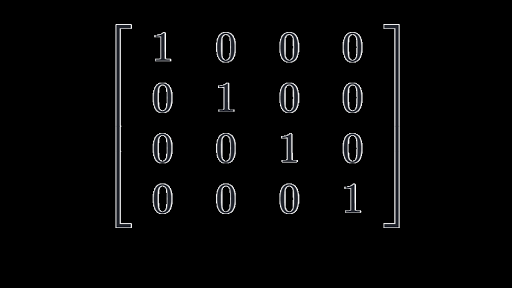 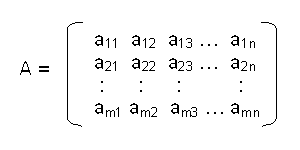 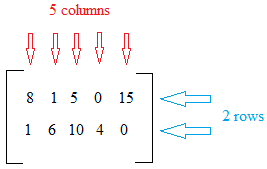 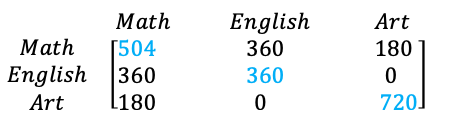 পাঠ শিরোনাম
ম্যাট্রিক্স ও ম্যাট্রিক্সের প্রকারভেদ
ম্যাট্রিক্স
ম্যাট্রিক্স হচ্ছে সংখ্যা, প্রতিক বা বীজগাণিতিক রাশির আয়তাকার সাজানো ব্যবস্থা। ম্যাট্রিক্স প্রকাশ করতে সাধারণতঃ ১ম বন্ধনী ( ) অথবা ৩য় বন্ধনী  [ ] ব্যবহার করা হয়।
ভুক্তি
যে সংখা বা রাশি দিয়ে ম্যাট্রিক্স গঠিত হয়,তাকে ম্যাট্রিক্সের ভুক্তি বলে।
ম্যাট্রিক্সের প্রকারভেদ
সারি ম্যাট্রিক্সঃ যে ম্যাট্রিক্সের শুধুমাত্র একটি সারি বিদ্যমান, তাকে সারি ম্যাট্রিক্স বলে। উদাহরণঃ A=(4  1  3)
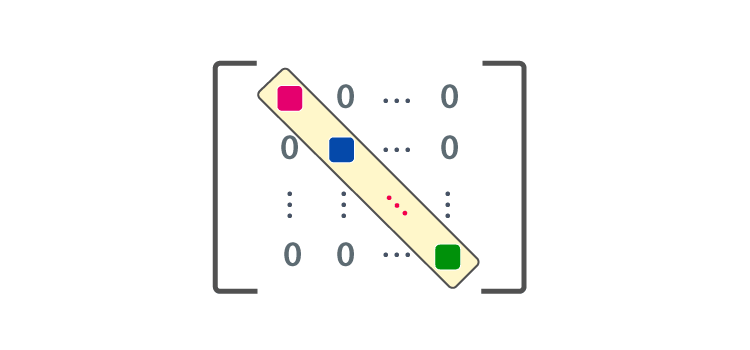 একক কাজঃ
ম্যাট্রিক্স কাকে বলে?
জোড়ায় জোড়ায় কাজ
ম্যাট্রিক্স কত প্রকার ও কী কী তা লেখ।
দলগত কাজ
নিচের সমস্যাটি সমাধান করঃ
সমস্যাঃ একটি ম্যাট্রিক্স  ২×৩ এবং অন্য আরেকটি ম্যাট্রিক্স ৩×৩ ক্রমের হলে  নতুন ম্যাট্রিক্সের
 (AB )ক্রম বের কর।
মূল্যায়নঃ
MCQ Question

নিচের কোন বাক্যটি সঠিক?
   ক)ম্যাট্রিক্স এর মান আছে
√খ)ম্যাট্রিক্সের মান নাই 
  গ)ম্যাট্রিক্স এর সারি নাই
  ঘ) ম্যাট্রিক্স এর কলাম নাই
মূল্যায়ন
MCQ Question

          নিচের কোন উত্তরটি সঠিক?
   যে ম্যাট্রিক্সের সারি ও কলাম সংখ্যা     
    সমান,তাকে কী ম্যাট্রিক্স বলে?
√ ক) বর্গ ম্যাট্রিক্স                 খ)কর্ণ ম্যাট্রিক্সের  
   গ)সারি ম্যাট্রিক্স                 ঘ) কলাম ম্যাট্রিক্স
বাড়ির কাজ
দুইটি ম্যাট্রিক্স কখন যোগযোগ্য এবং কখন গুণযোগ্য  তা উদাহরণ সহ ব্যাখ্যা কর।
ধন্যবাদ